1-1.進入彰化縣教師公開授課平台  http://163.23.200.30/observation/
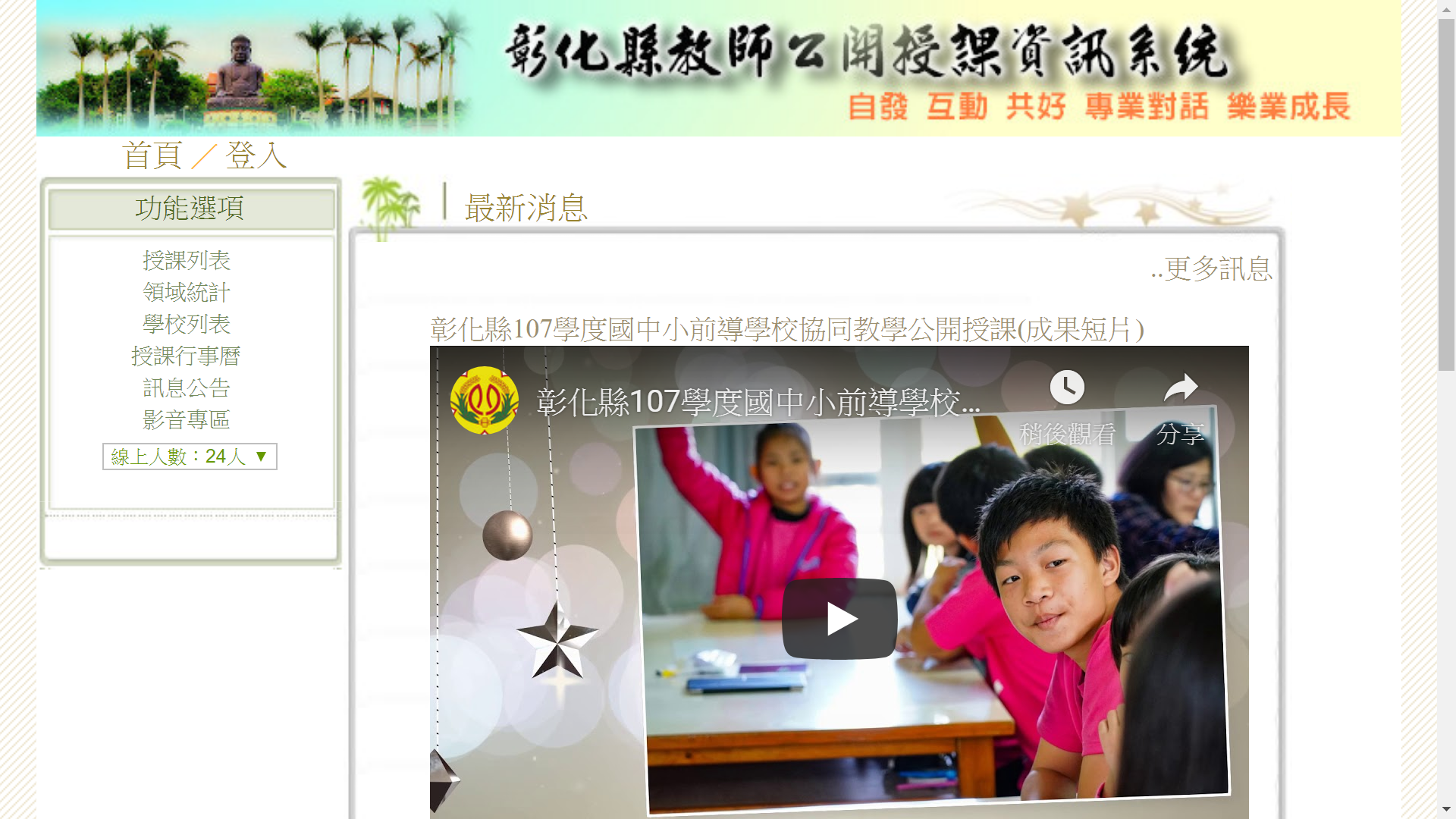 1-2.點選登入
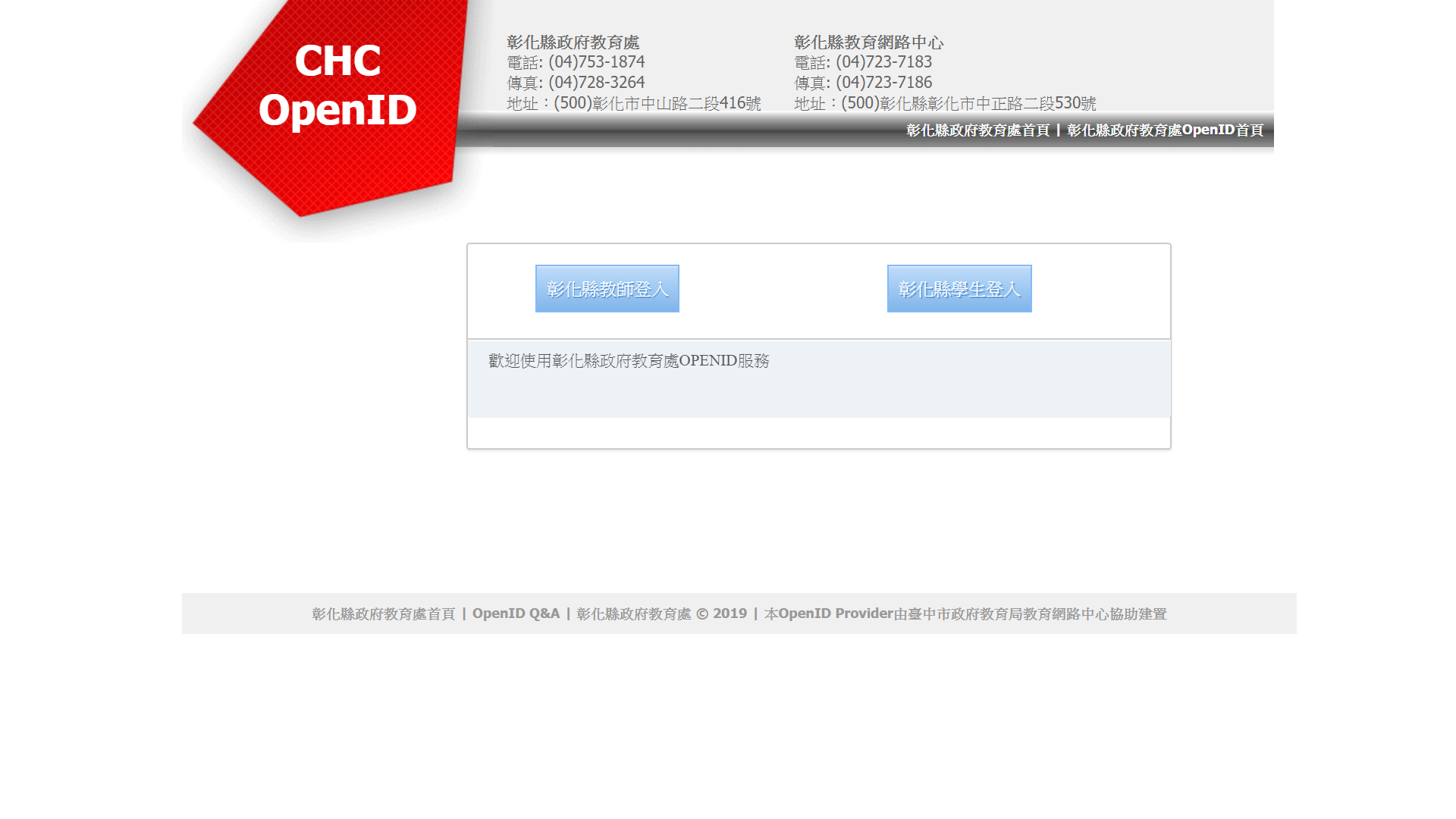 2.點選彰化縣教師登入
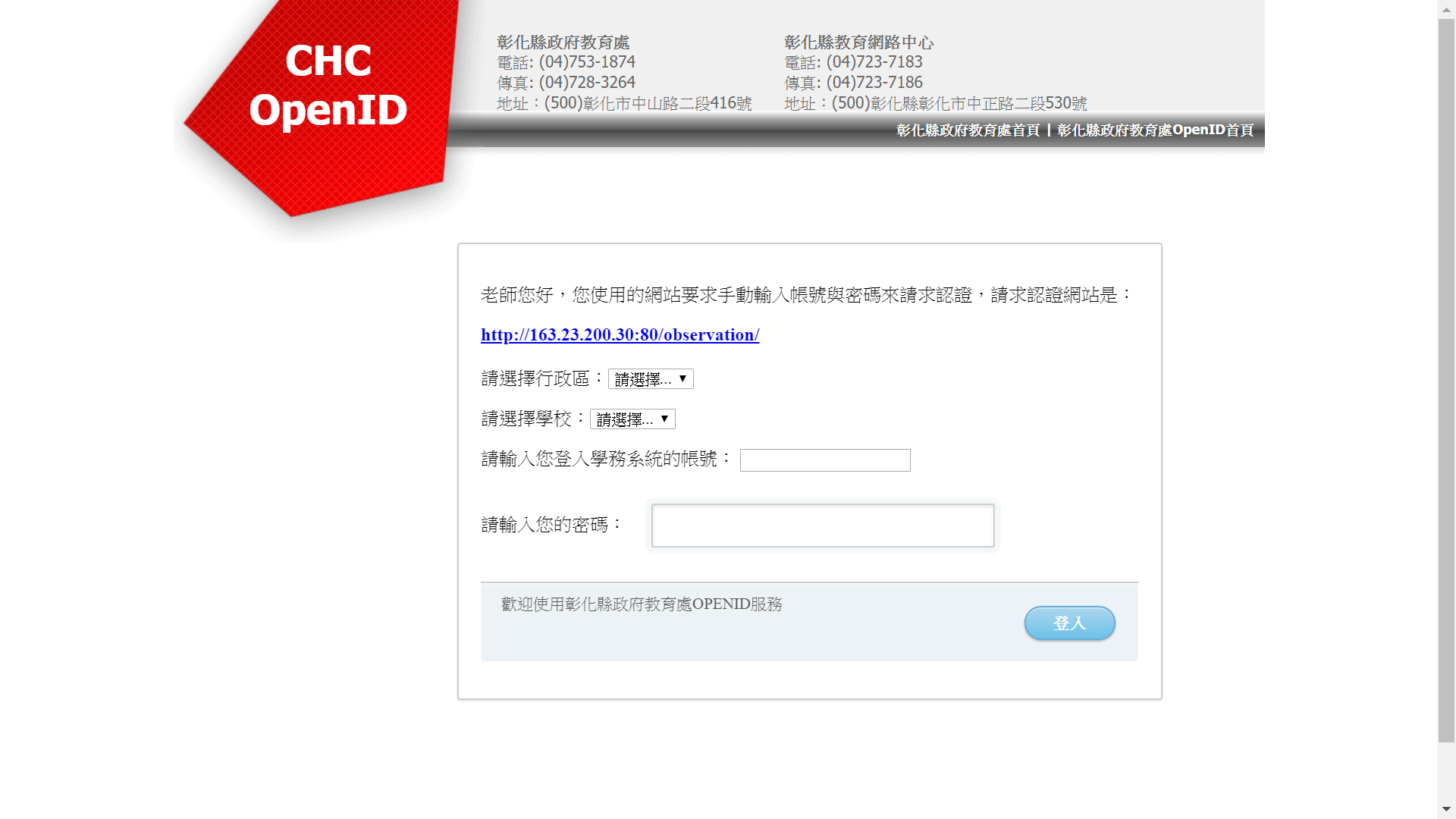 3-1.選擇行政區-彰化市
       選擇學校-縣立陽明國中
3-2.以學務系統之帳號密碼登錄
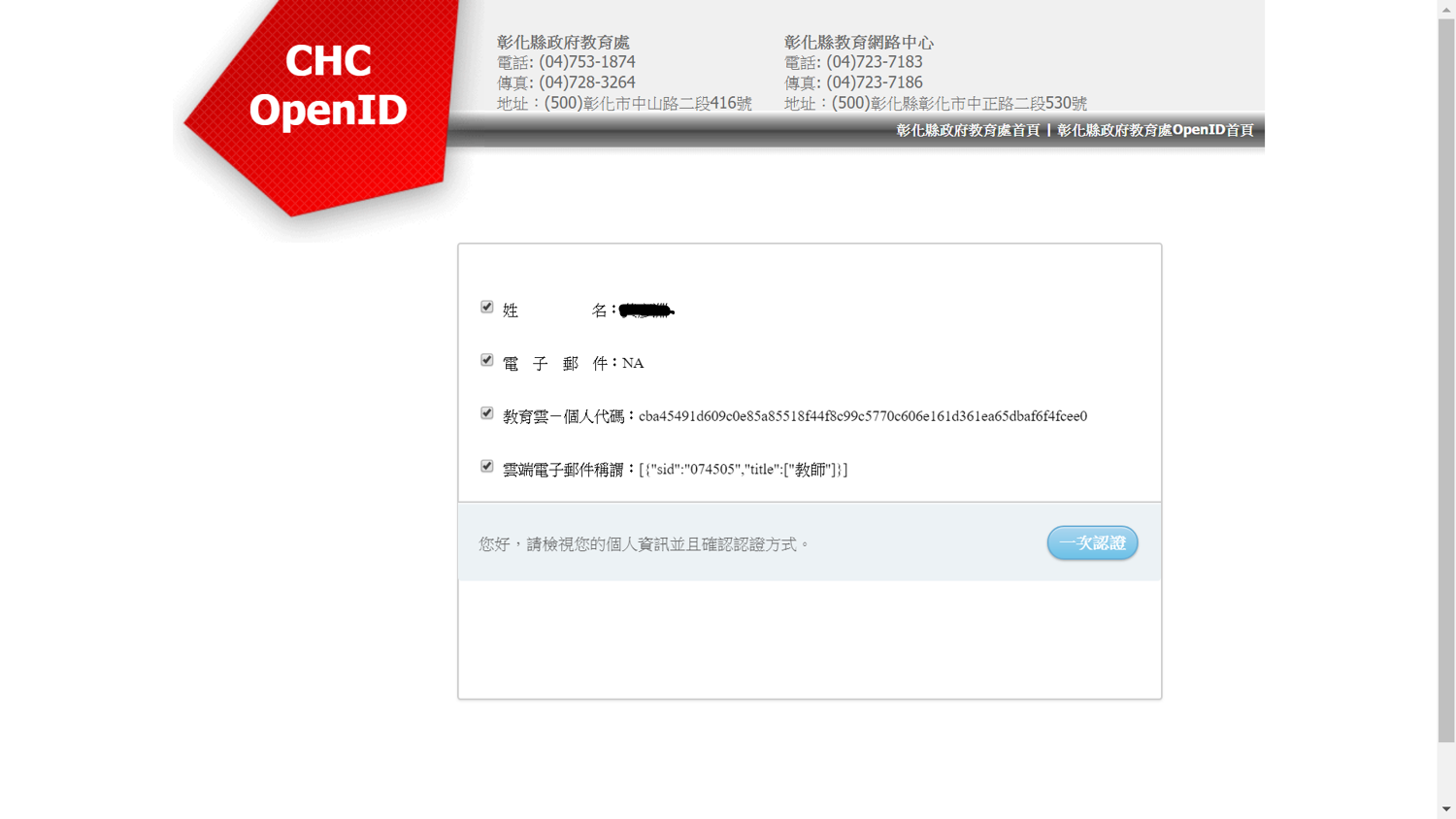 4.點選一次認證
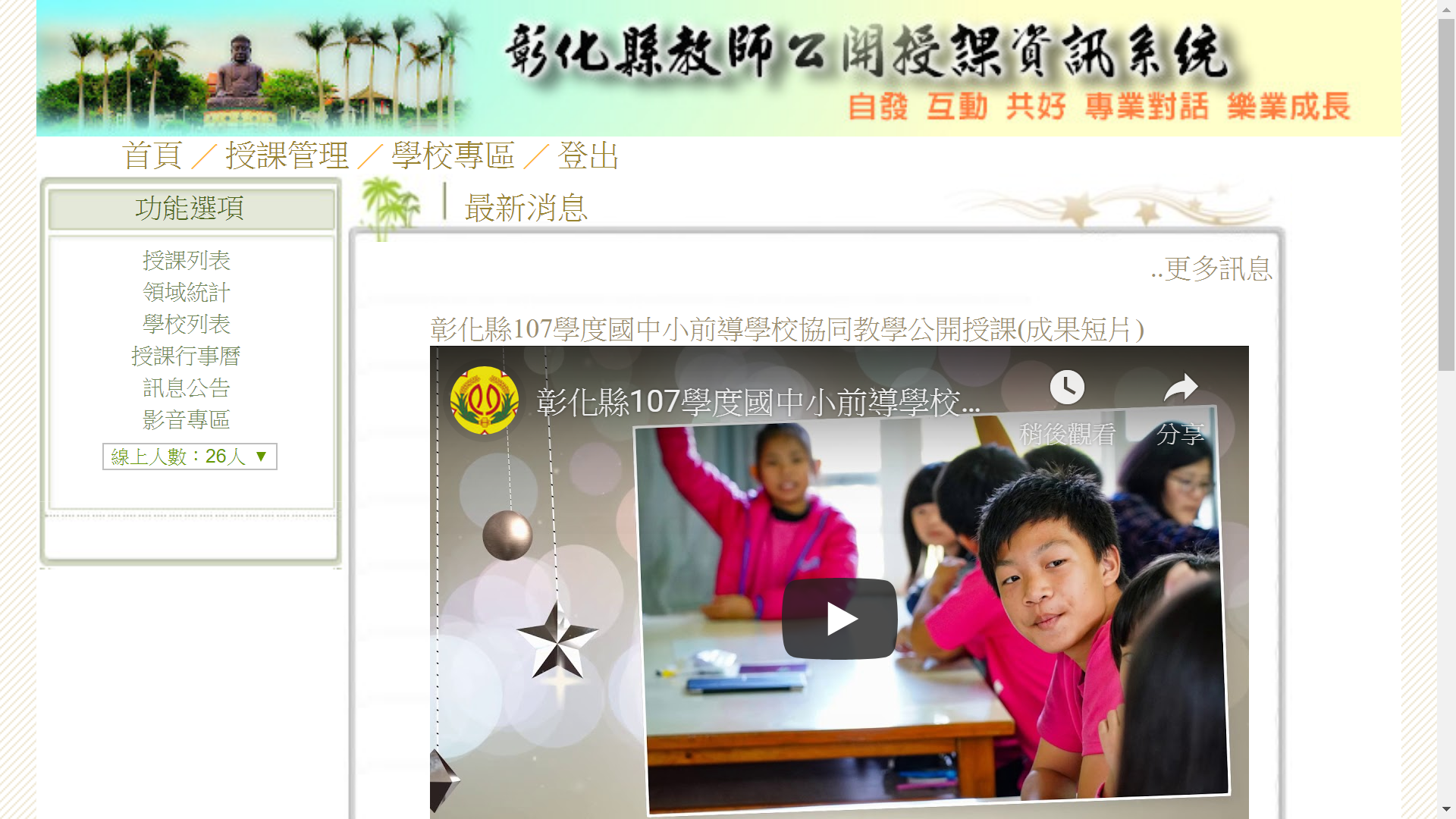 5.點選授課管理
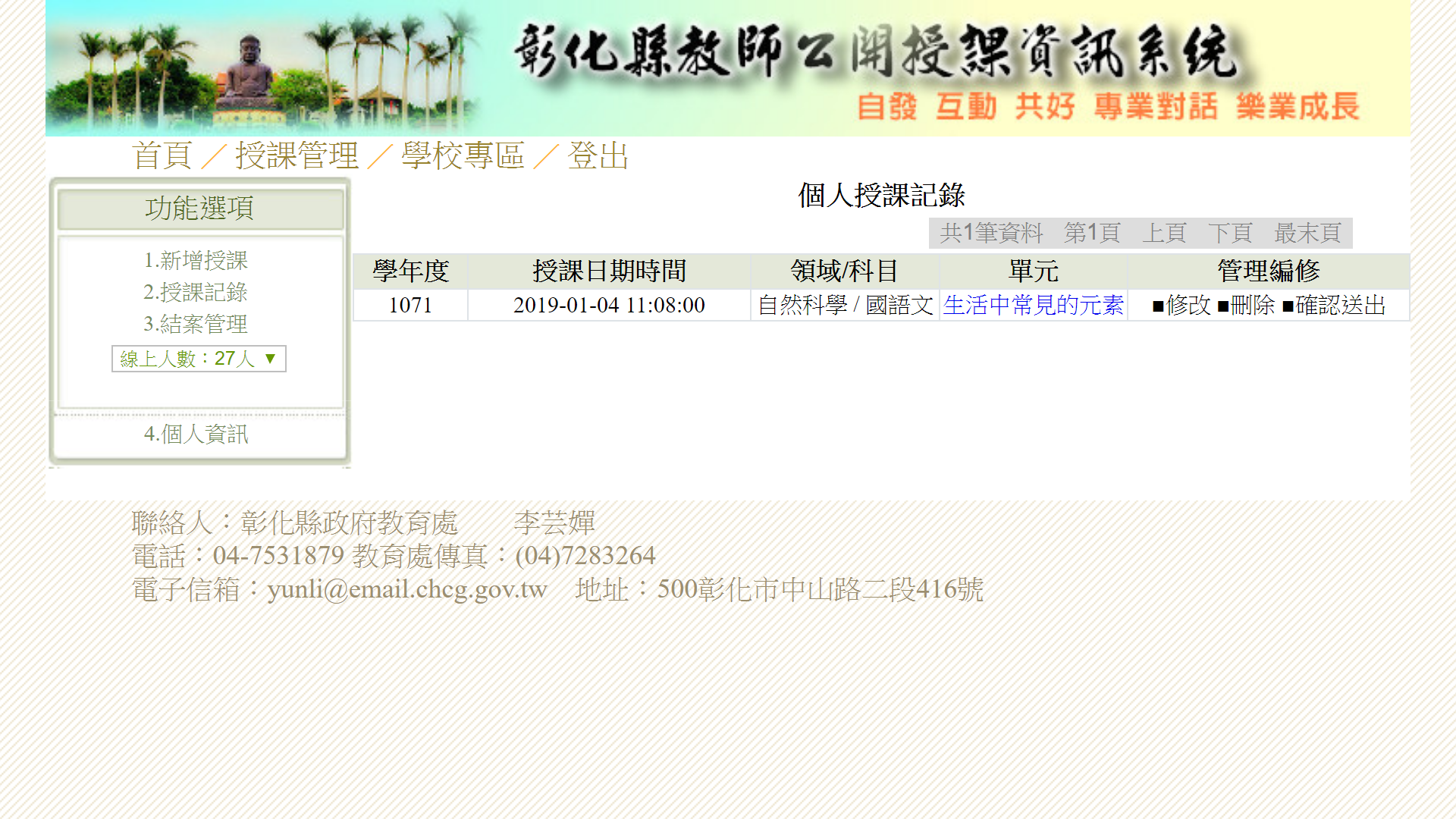 6.點選新增授課
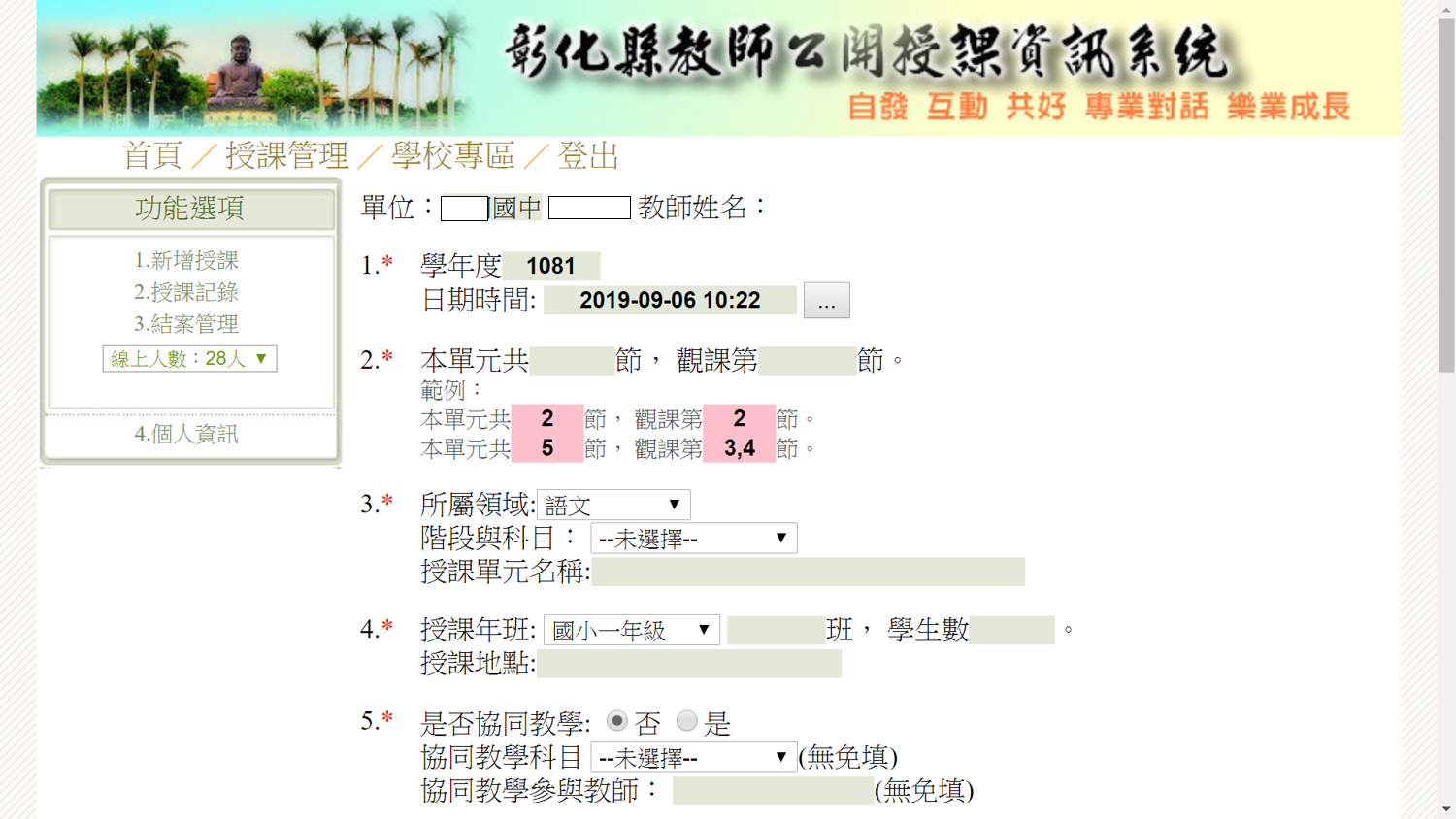 7.依照順序填入1~5點 
   之課程概述
8-1.6~8項可自行
      依需求填入
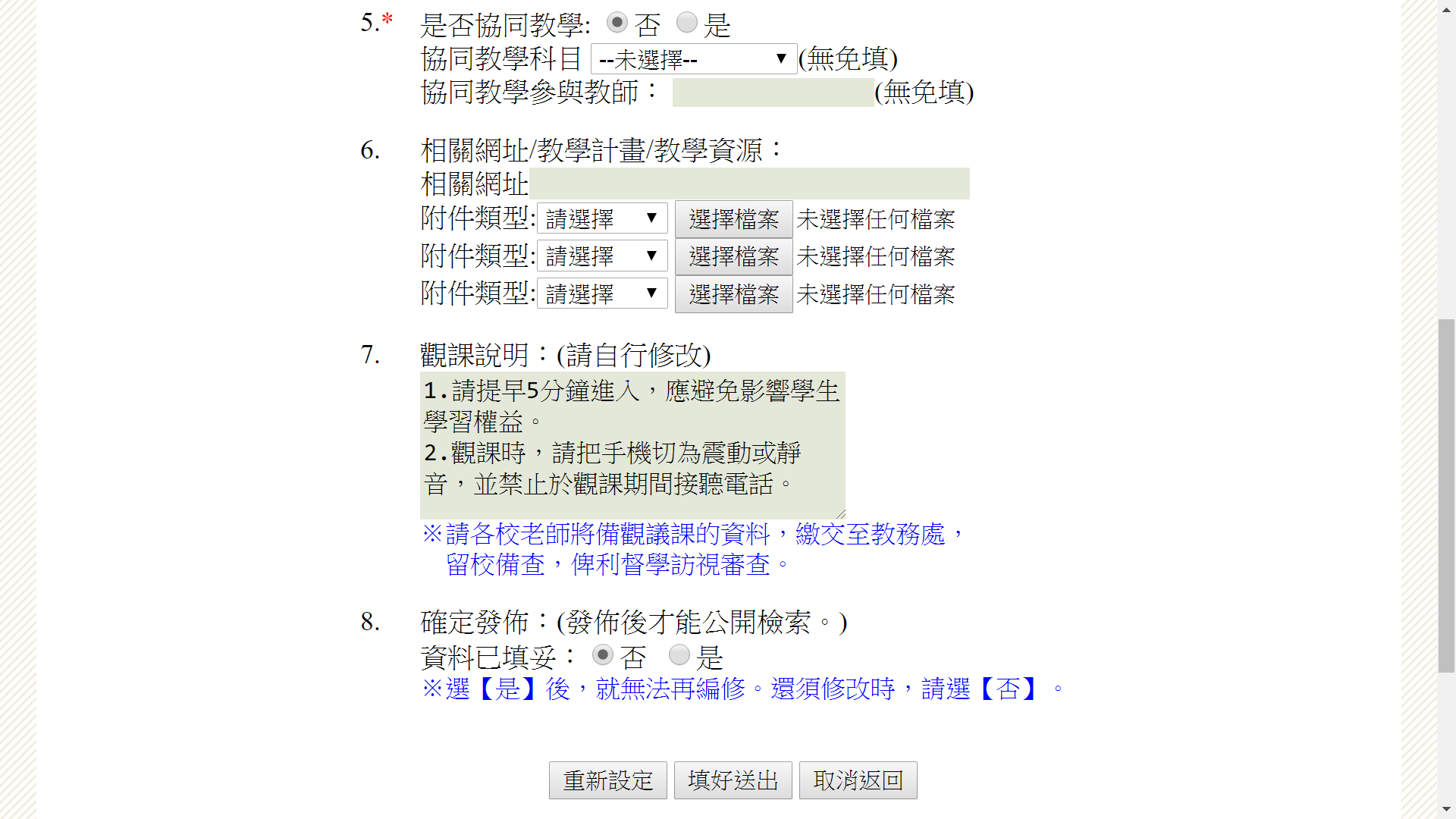 8-2.填妥後，點選填    
      好送出以完成登錄